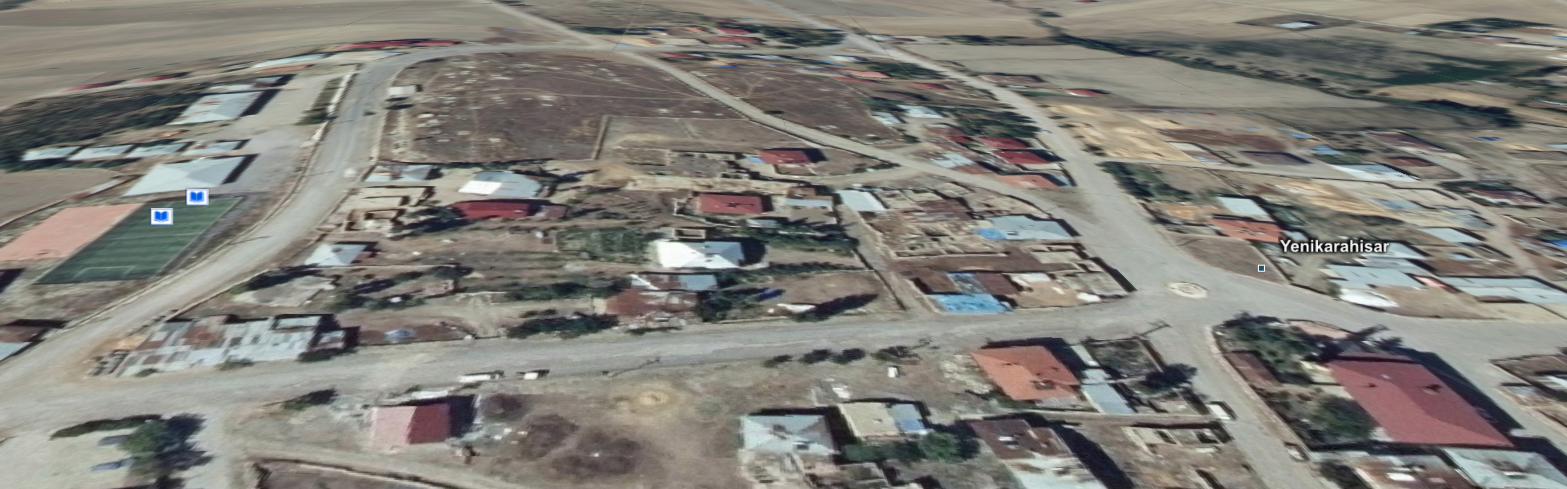 YENİKARAHİSAR MAHALLESİ TOPLANTI VE GÖSTERİ YÜRÜYÜŞLERİ KROKİSİ
37SCD3608155984
Miting
Alanı
37SCD
3610455638
37SCD3615455624
37SCD3590955606